HRANA
Problemi i rješenja
Hrana - osnovno
Neophodna za naš život
Sadrži: 
Vitamine
Minerale
Ugljikohidrate
Bjelančevine
Masti
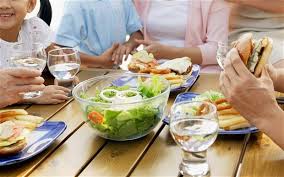 Kako hrana dolazi do nas?
Za svu hranu koju imamo zaslužna je prehrambena industrija te brojni poljoprivrednici
Prehrambena industrija kupuje proizvode raznih farmi te ih prerađuje i dostavlja u trgovine
Još jedan način na koji dobivamo hranu je kada kupujemo na tržnici izravno od uzgojitelja ili ako je sami uzgojimo
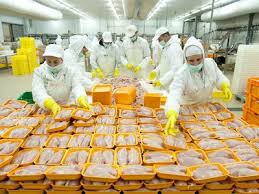 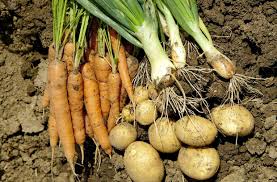 Tko proizvodi našu hranu?
Hrana koju imamo na stolu nije nužno iz naše države, može biti i s drugog kraja svijeta, ali sigurno većina nas neće to primijetiti.
U siromašnim malim državama često je malo obradivih površina te se hrana koja se proizvode ne može prodavati po minimalnoj cijeni kao u velikim državama s velikom proizvodnjom.
Često se kako bi se povećala zarada zapošljavaju ljudi koji pristaju na minimalnu plaću (djeca, stariji ... )
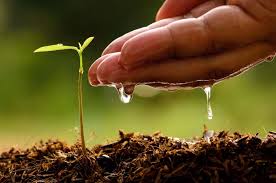 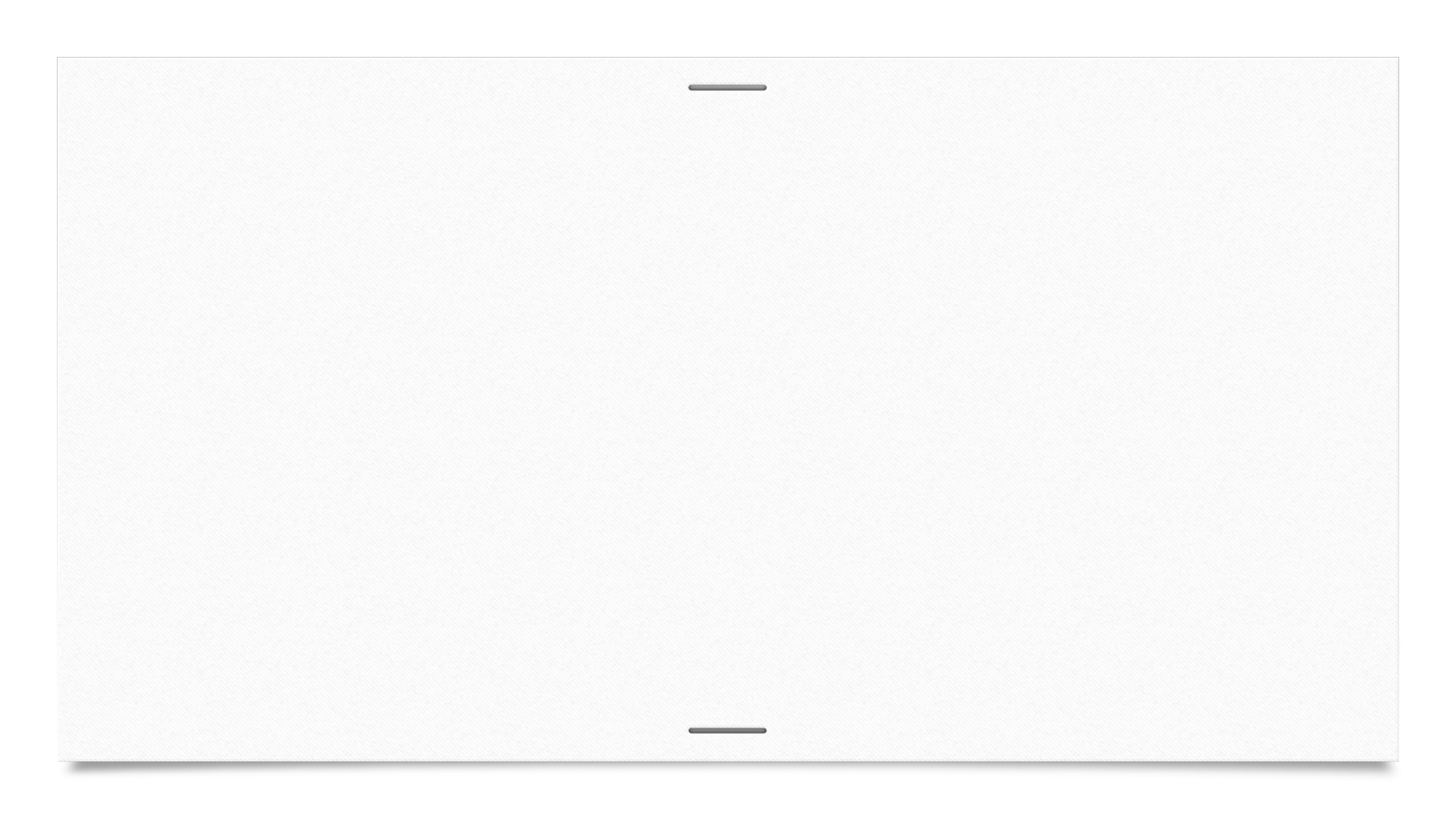 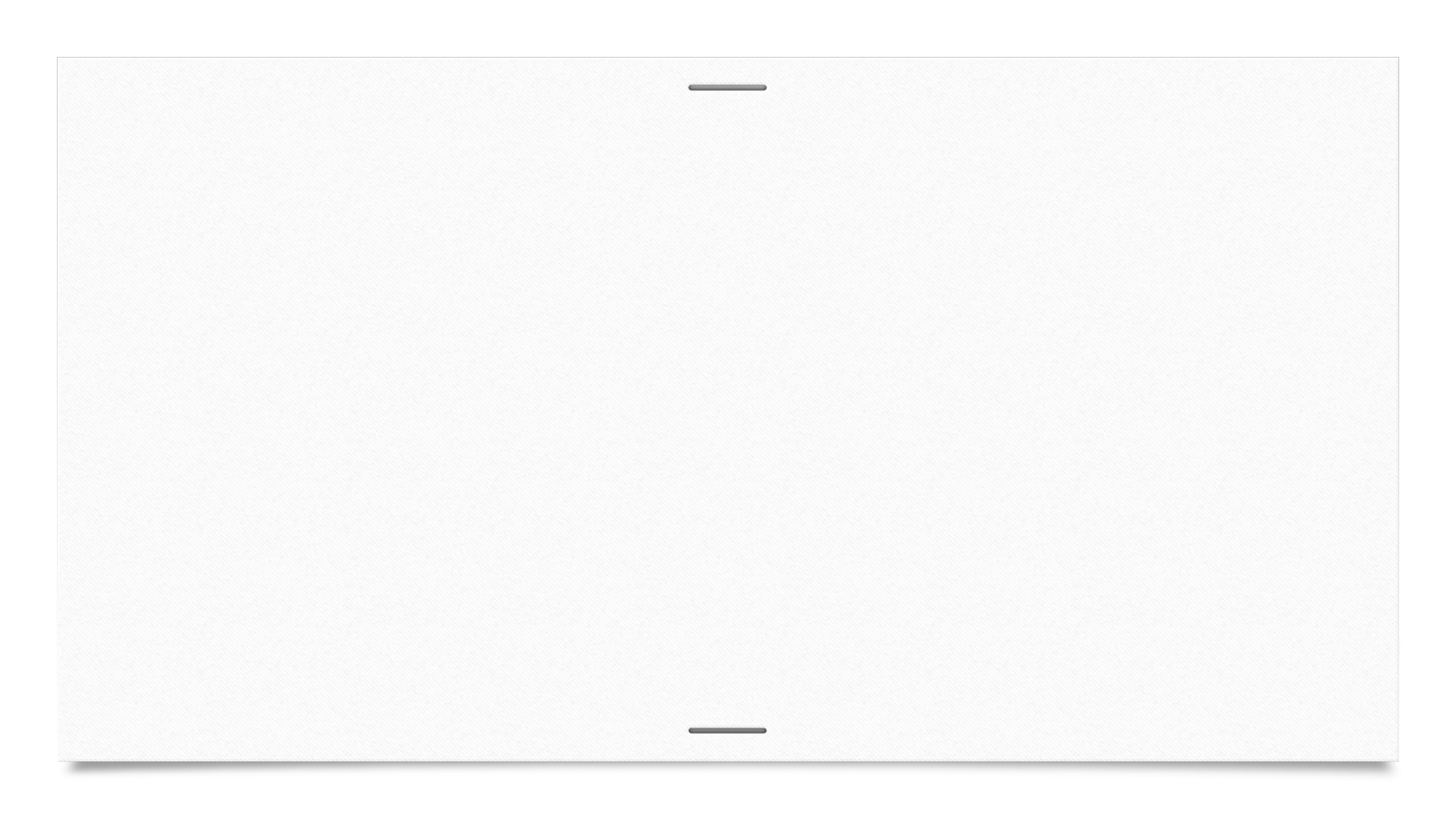 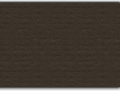 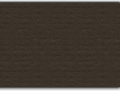 Dječji rad
Iako je u mnogim državama zabranjen, u nekim nama dalekim državama postoji dječji rad. Djeca se iskorištavaju i zapošljavaju protuzakonito.
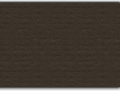 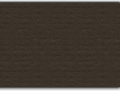 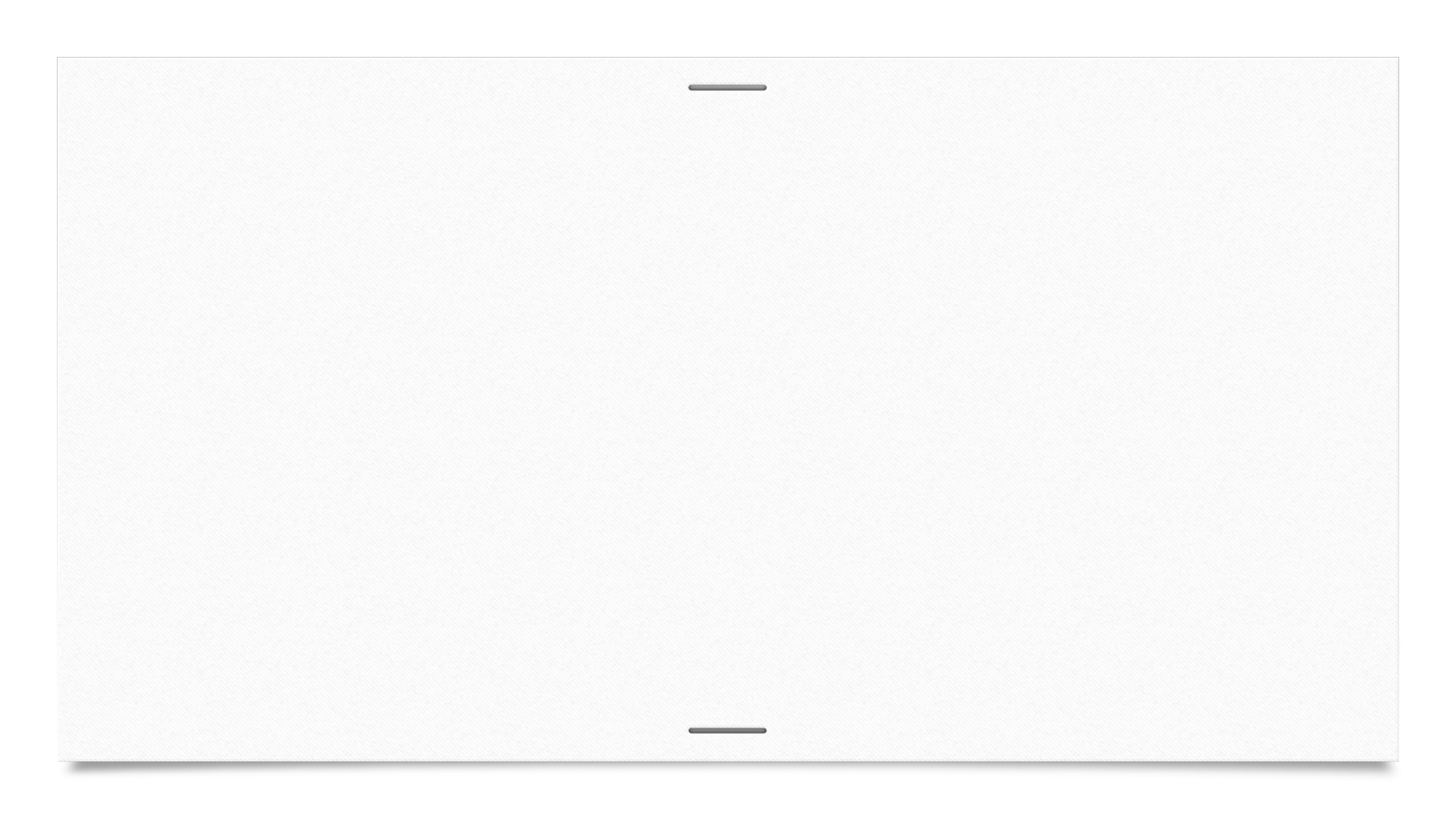 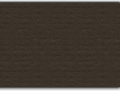 Bacanje hrane
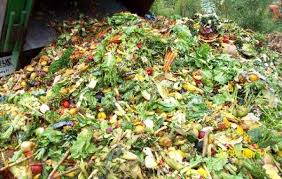 Bacanje hrane odnosi se na količinu uništene hrane koja se može izbjeći, a posljedica je industrijske ili masovne proizvodnje hrane.

Švedski institut za hranu i biotehnologiju utvrdio je da se na svijetu oko 1,3 milijardi tona hrane godišnje baci, što je oko trećinu ukupne godišnje svjetske proizvodnje
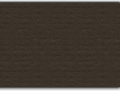 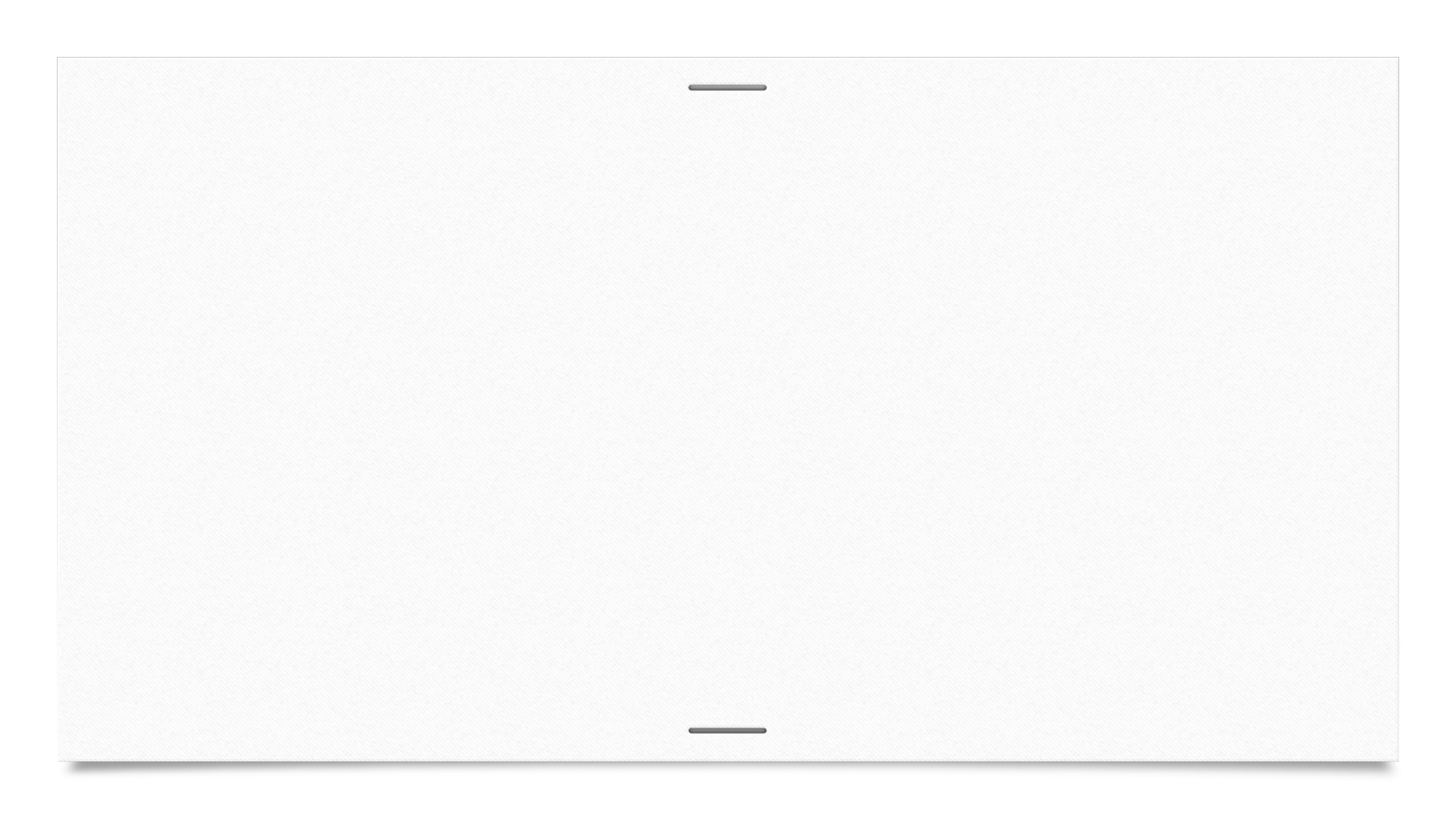 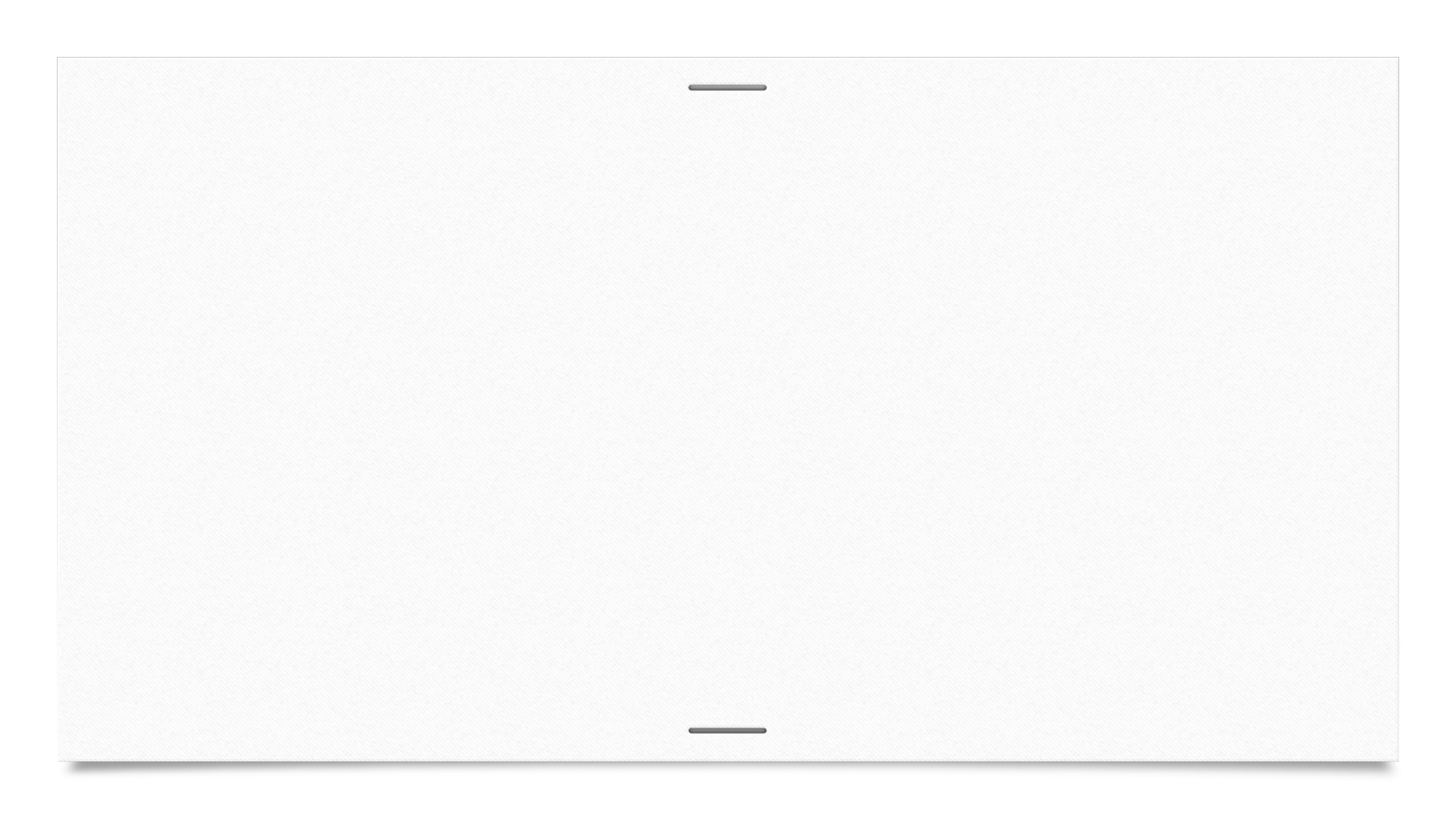 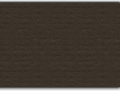 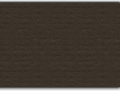 Bacanje hrane znači bespotrebno: krčenje šuma, potrošnju energije, vode i sunčeve svijetlosti.
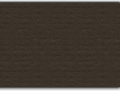 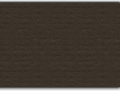 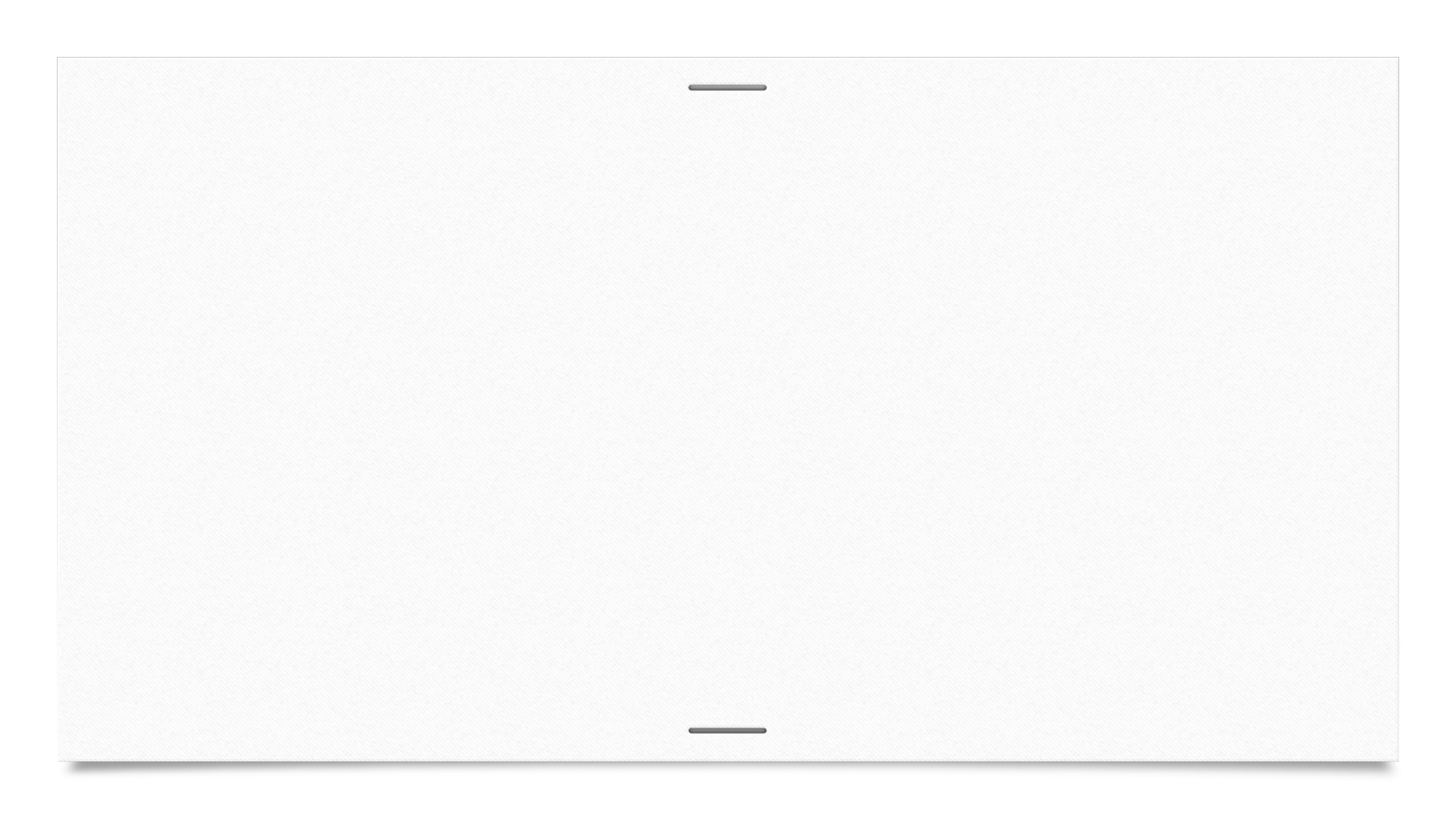 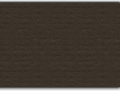 Posljedice
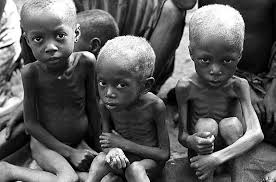 Glad u svijetu (preko 20.000 djece mlađe od pet godina umire svakoga dana od gladi).
Zemlja je sve onečišćenija i zagađenija.
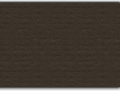 Veća potreba za proizvodnjom
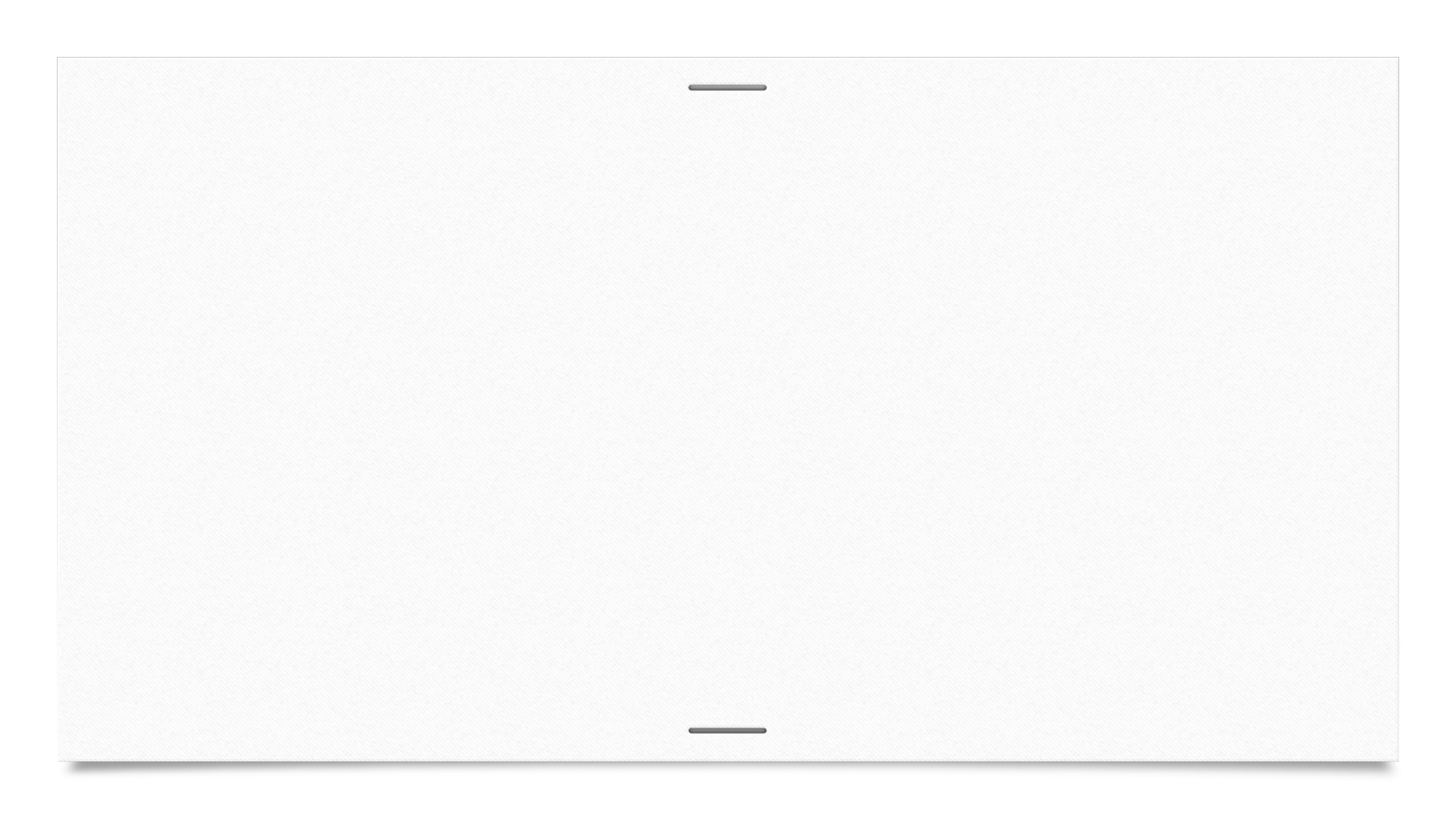 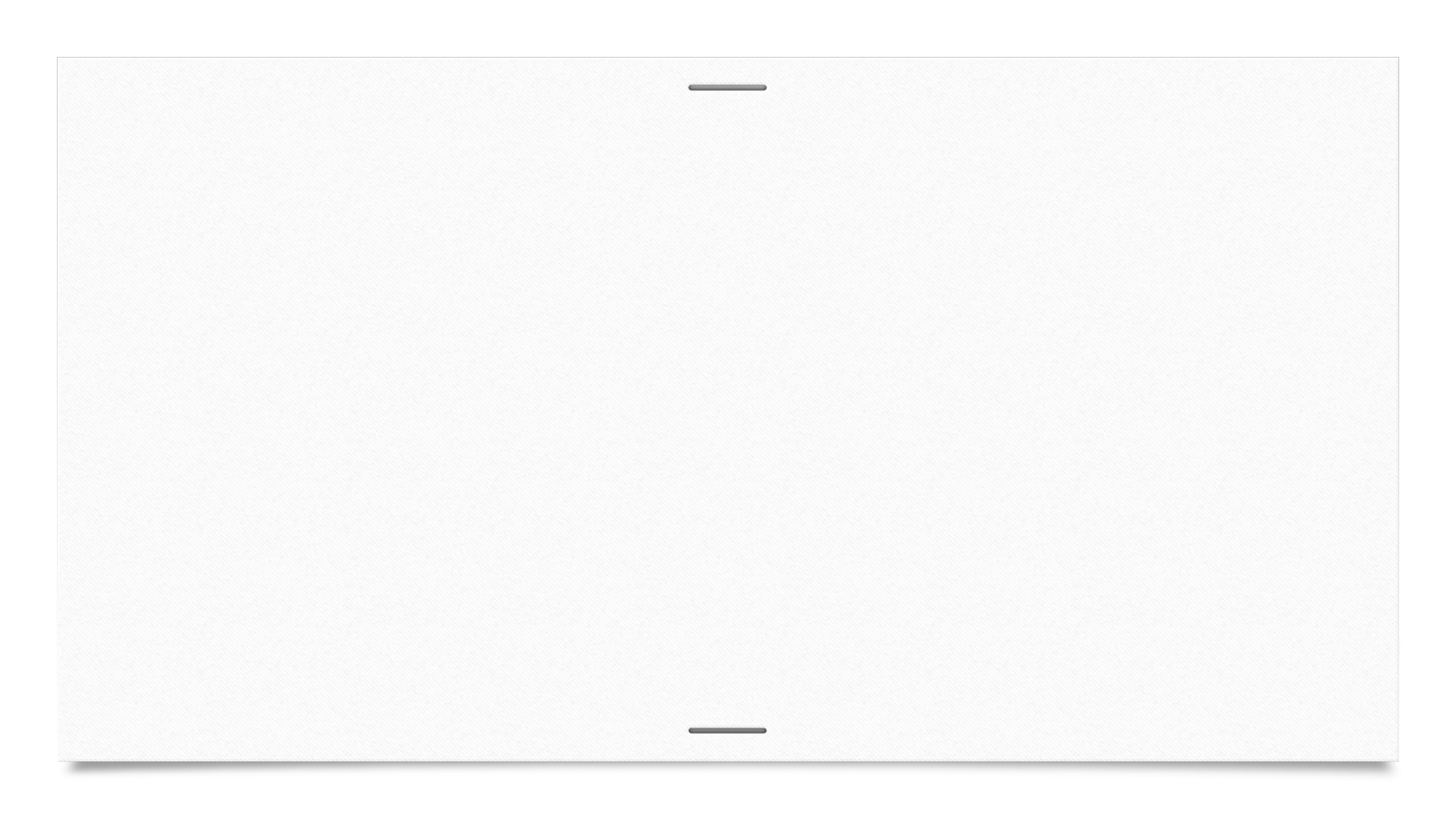 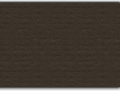 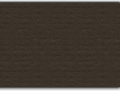 Veće krčenje šuma, iskorištavanje voda i veća potrošnja sredstava
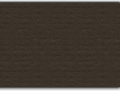 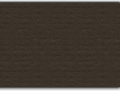 Rješenje
Fair Trade
Fair Trade je društveni pokret čiji je  cilj  pomoći proizvođačima siromašnim zemljama, postići bolje uvjete trgovanja i promicanje održivog uzgoja. 
Radnici tog pokreta imaju bitno bolji položaj ,manje radno vrijeme , veća plaća koja se ne smanjuje ukoliko padne potrošnja proizvoda te bolji radni uvjeti.
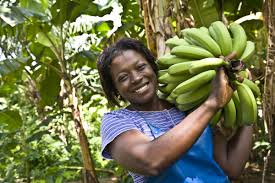 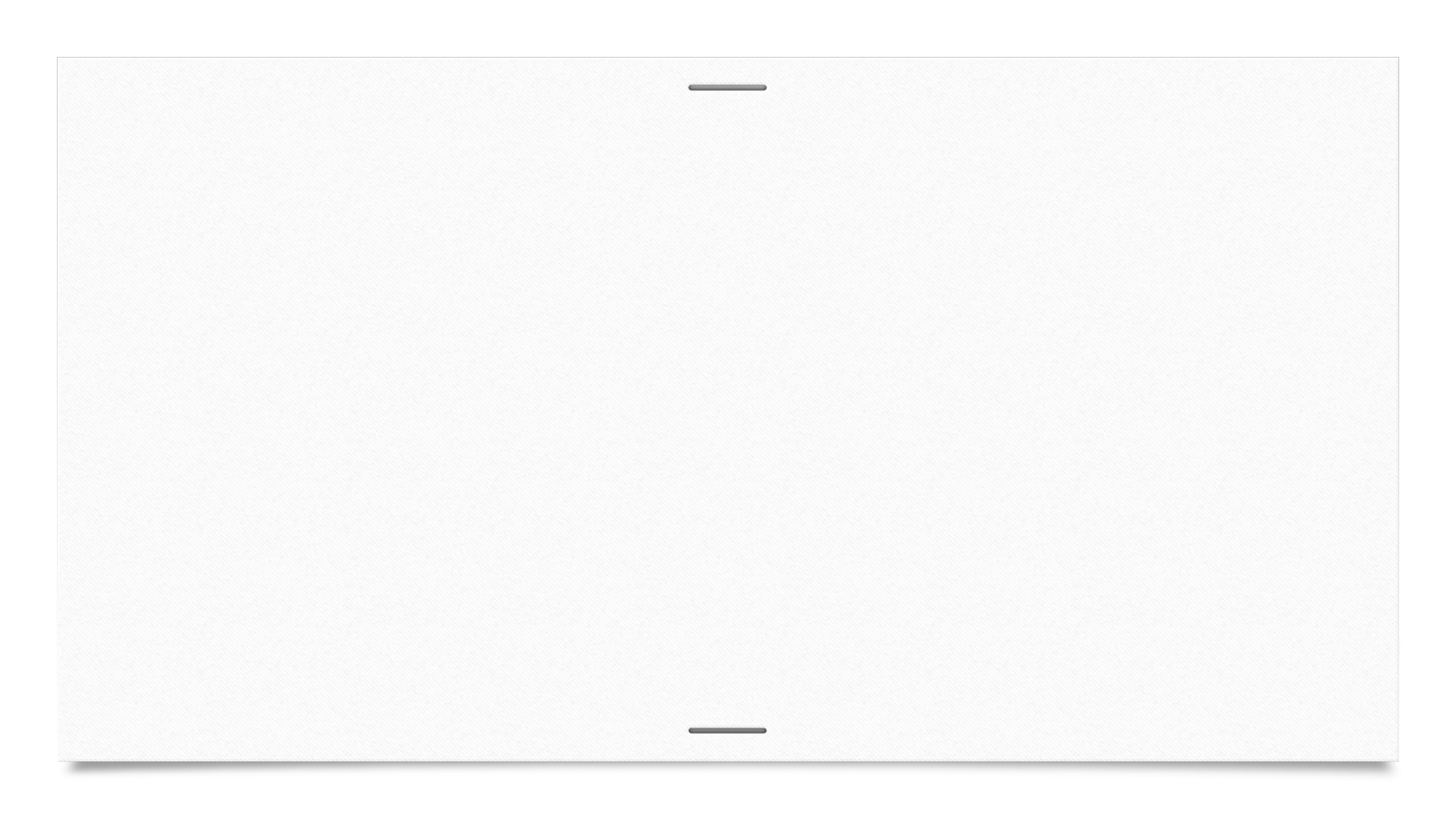 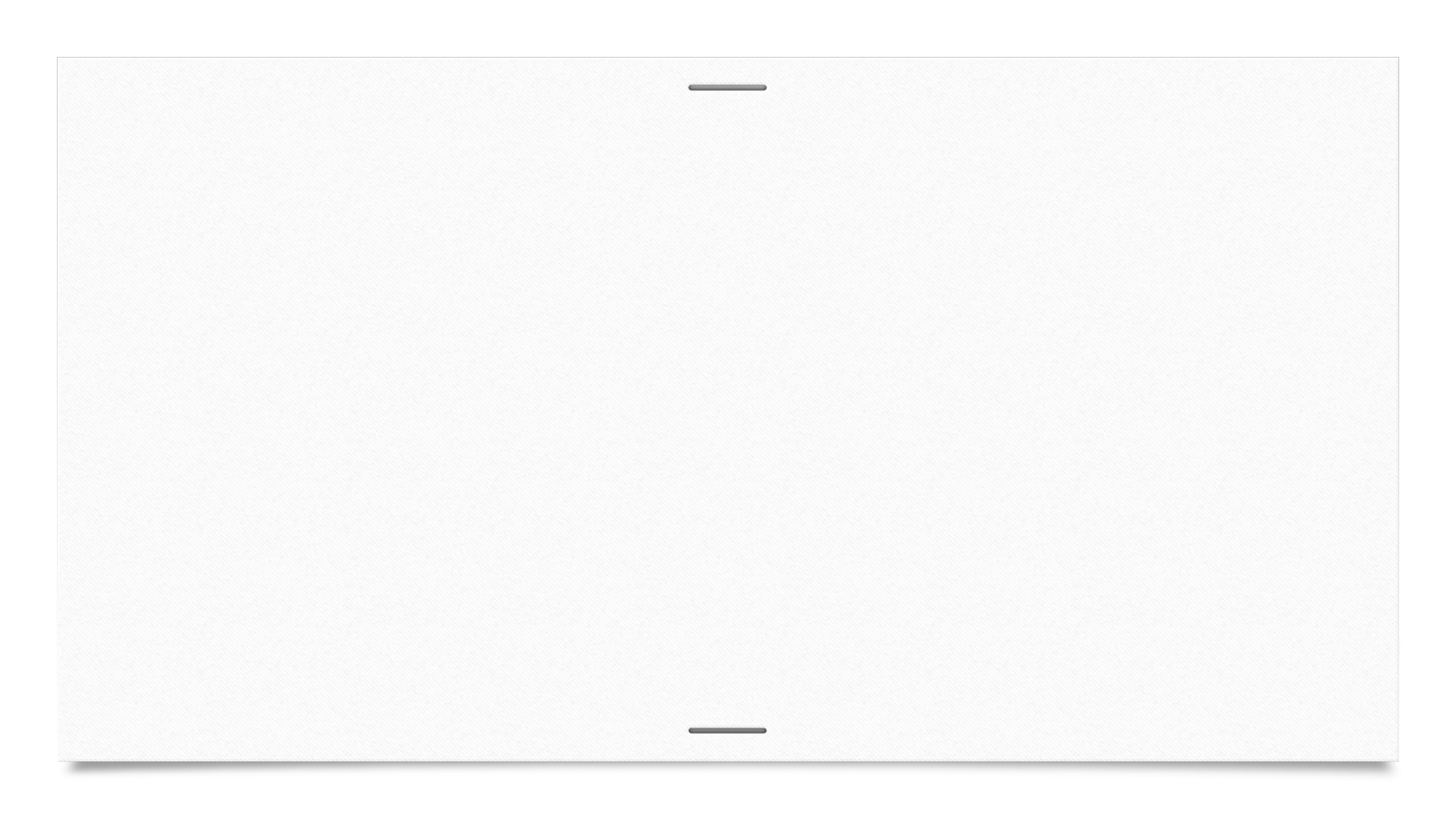 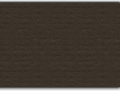 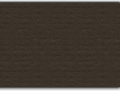 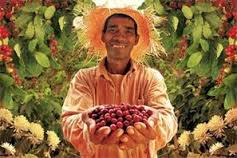 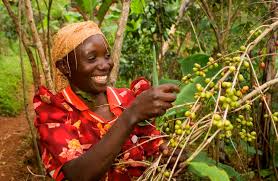 Fair trade-om dolazi do pravilne proizvodnje, boljih radnih uvjeta te se polako rješavaju pojedini problemi vezani uz hranu.
https://www.youtube.com/watch?v=PLKTGWH398Q
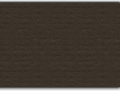 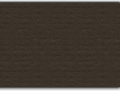 Hvala na pozornosti!!!!
Napravila : Manuela Zegnal 
7.b
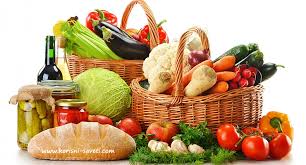